Background from pion beam interactions with LH2 pipes
Only 34% of all pions make hit in START !
(see Jacek presentation from last meeting)
Distribution of Pions at emission plane  located -1.3 m downstream
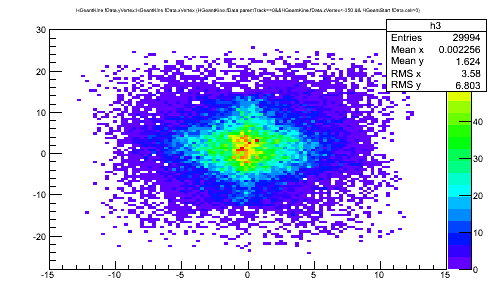 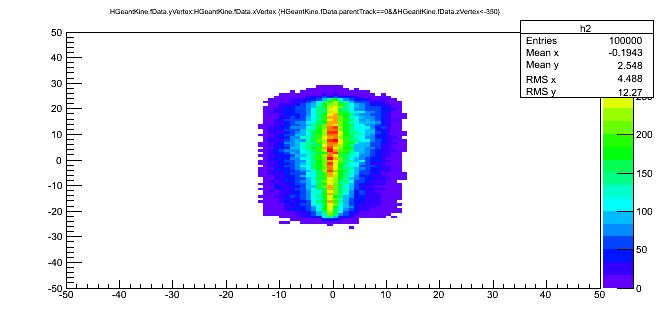 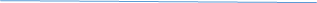 Acceptance of beam line selects pions with D/p 
σ = 1.8%
Narrow in x and rather broad in Y with slight assymetry up-down
Primary Pions which made START hit
Vertex of secondary particle production (Y,Z)
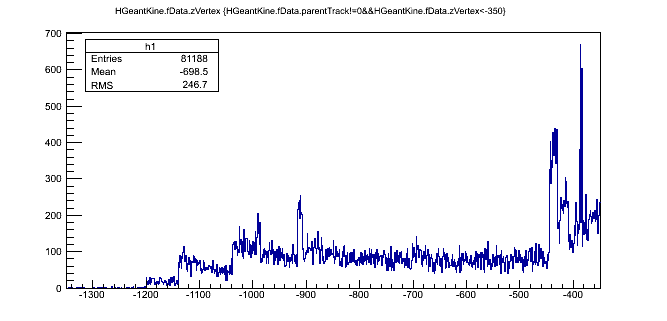 Z vs Y distribution: 
Pions (100k) emitted from -1.3 m; 80k secondaries
START detector located at  -0.38 m (-380 mm )
Vertex of secondary particle production (X,Y)
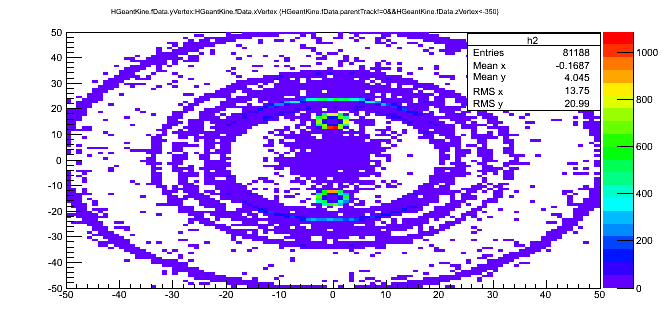 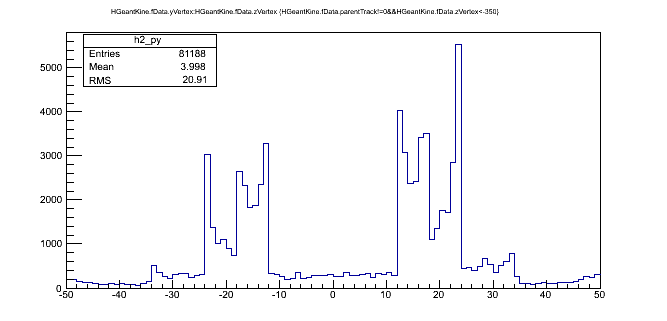 Y distribution: 
Pipes with LH2 visible inside 20 mm diameter
-22,22 mm – tube
X vs Y distribution:
LH2 pipes and tube are clearly visible
Benchmark channel -pn+ - n
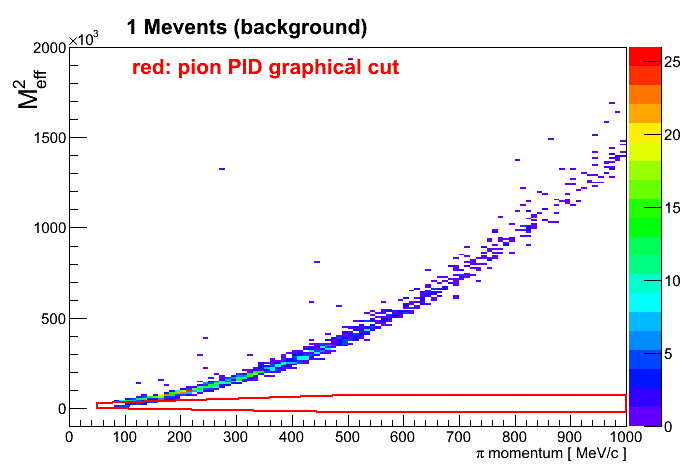 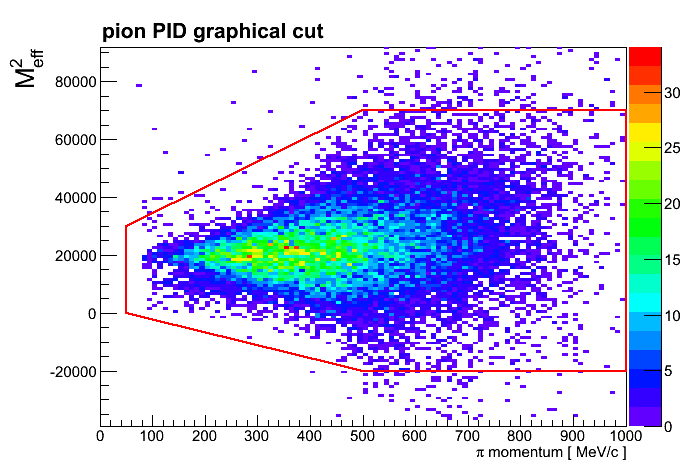 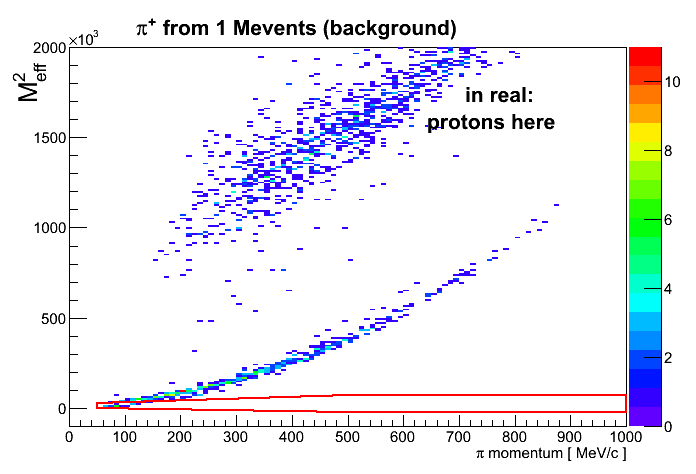 GRAPHICAL pion PID CUT
Benchmark channel -pn+ - n
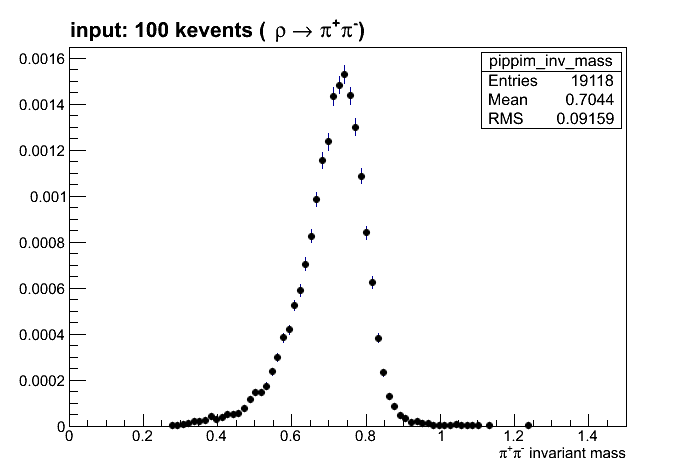 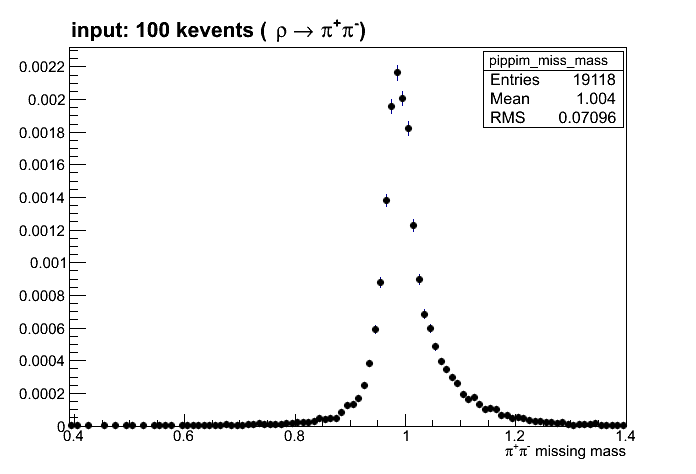 About 19 kevents reconstructed from 100 kevents
Dilepton channel -pne+e- n
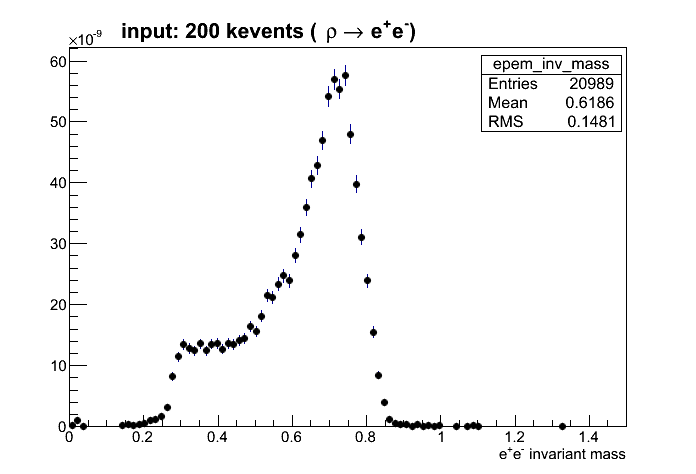 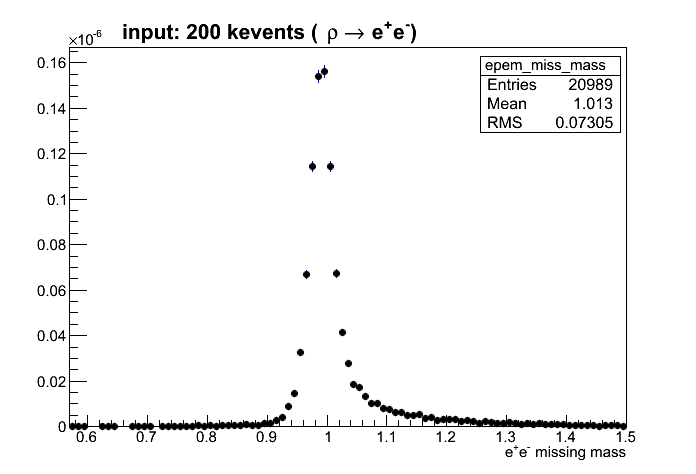 About 21 kevents reconstructed from 200 kevents
Background simulation
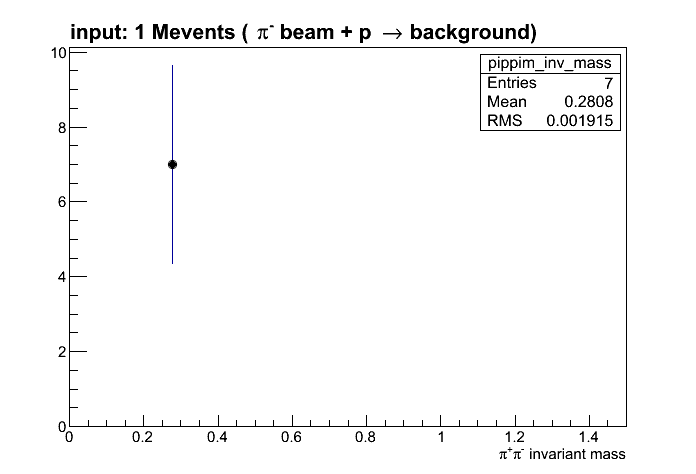 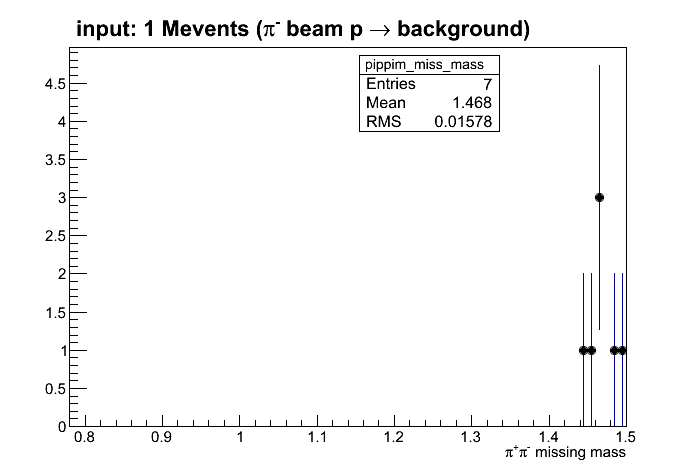 7 events reconstructed  from 1 Mevents background